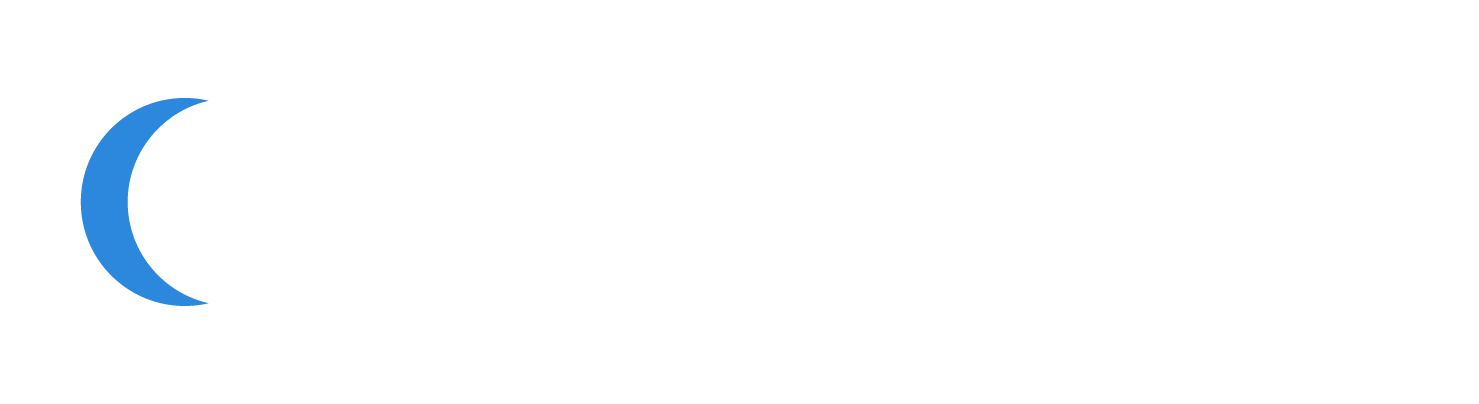 NHS Disabled staff experiences during COVID-19 report Summary of findings and recommendations
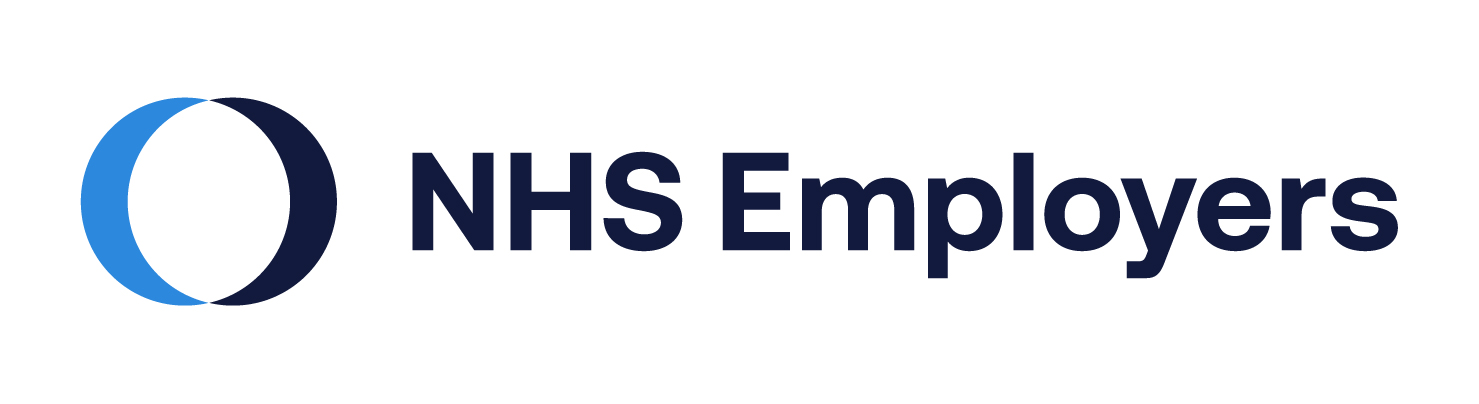 Introduction
Whilst the COVID-19 pandemic has had an impact on people’s lives around the world, the evidence shows that these impacts are higher for some groups.
The Office for National Statistics analysis estimated that Disabled people made up 59% of all deaths involving COVID-19 from 2 March to 14 July 2020 in England and Wales. 
In April 2020, the All-Party Parliamentary Group on Disability wrote to the Prime Minister calling for a disability-inclusive COVID-19 response. The Women and Equalities Select Committee also undertook a sub-inquiry into the experiences of Disabled people during this time. 
The NHS recognises the need to understand and learn from the lived experiences of Disabled colleagues during the pandemic.
The NHS Disabled staff working experiences during COVID-19 survey was designed by NHS England and NHS Improvement, in partnership with NHS Employers. The survey was developed to understand the working experiences of NHS Disabled staff during the first wave of the pandemic - between March 2020 and July 2020.
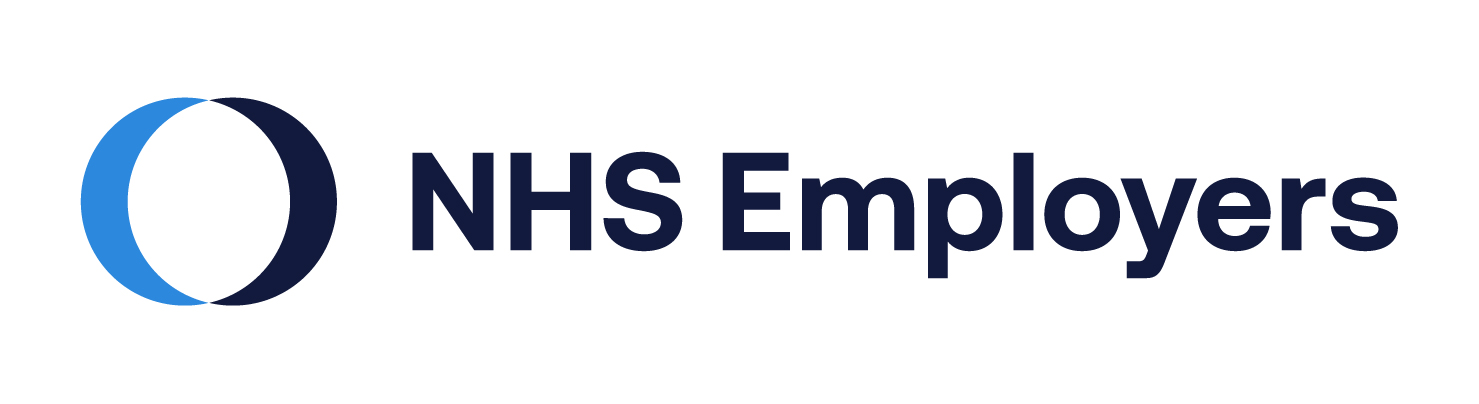 Overview of respondents
4,425 unique responses to the survey were received, of which 2,827 individuals self-identified as Disabled. Of that cohort:
59% of respondents had declared their disability on the NHS Electronic Staff Record (ESR). 
Of those that had a risk assessment, 36% said that they did not have a question relating to their long-term condition or disability in their risk assessment.
35% of survey respondents were required to shield due to a long-term condition or disability.
65% of respondents who shielded felt that their employer offered them appropriate support whilst shielding. 
1,572 survey respondents worked from home during this period.
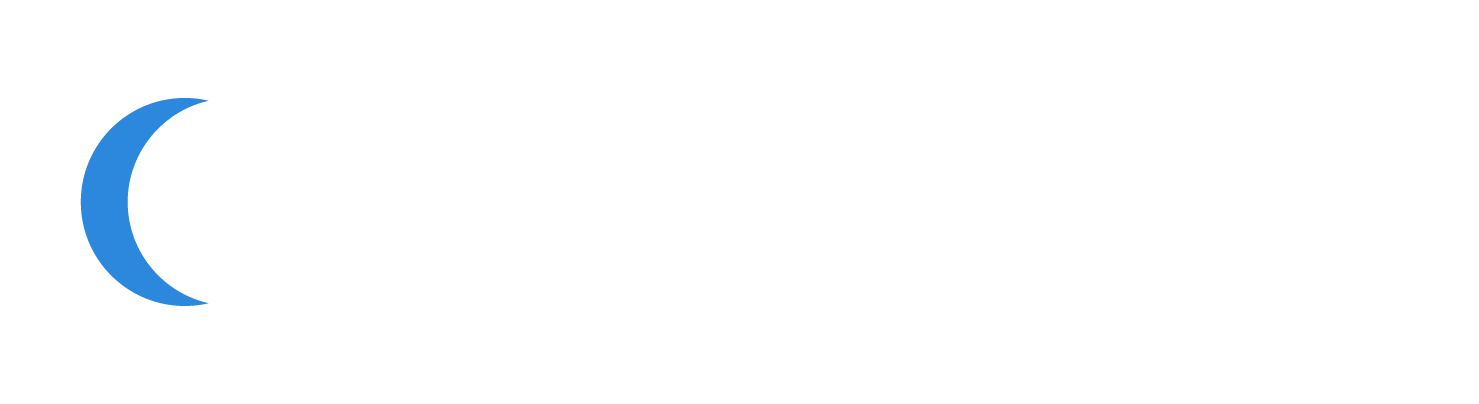 Key findings and recommendations
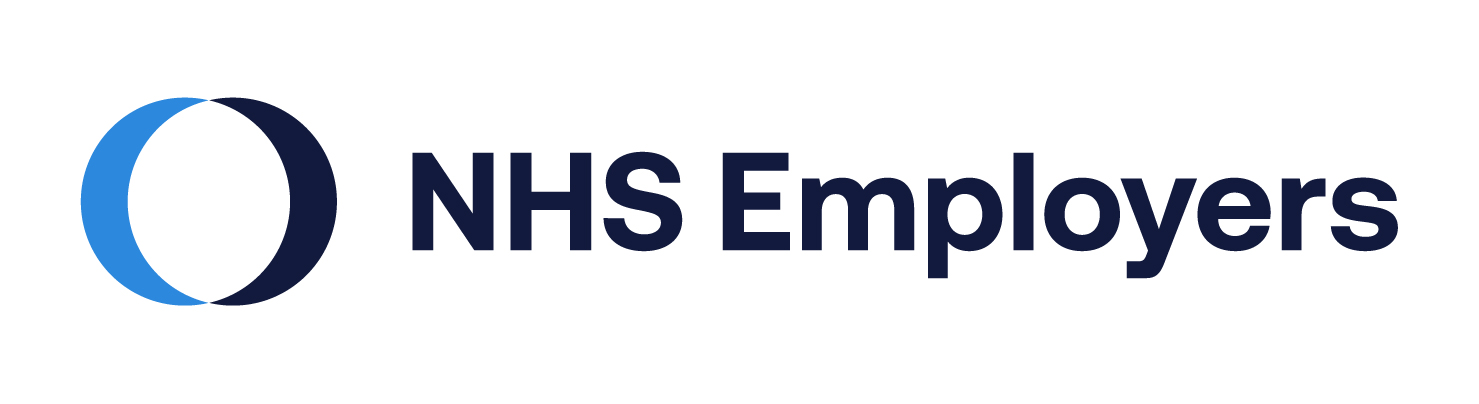 Disability declaration
Key findings

59% (1,565) of respondents had declared their disability on the NHS Electronic Staff Record (ESR) compared to 41% (1,069) who had not. 
Of those 41% (1,069), 69% said that they had not done so because they were not aware that they were able to. Whilst 7% did not declare their disability due to a fear of stigma.
Recommendation 1
NHS England and NHS Improvement to lead work to improve the NHS Electronic Staff Record (ESR) disability declaration rate to at least 4% in England.
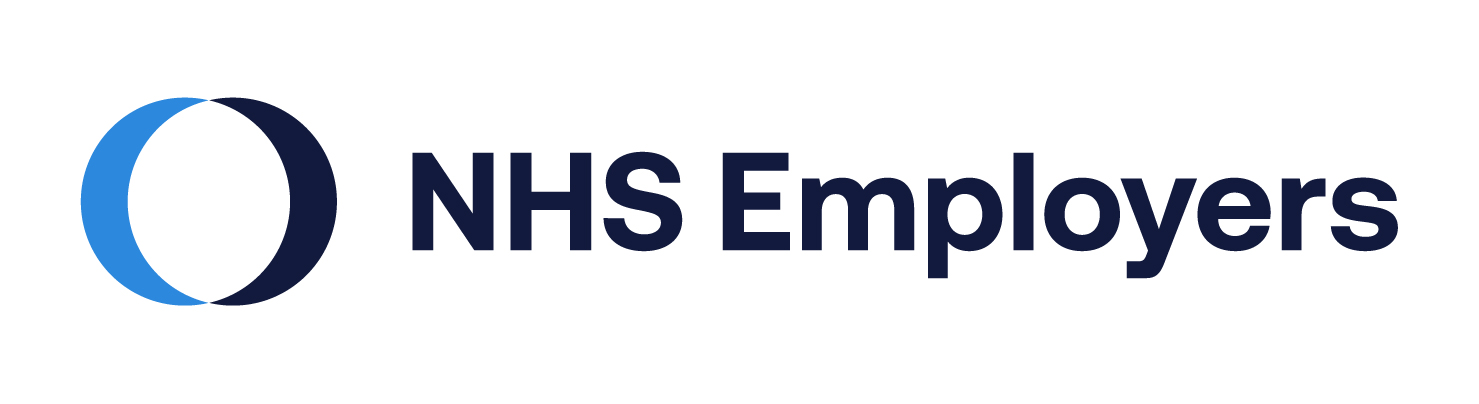 Risk assessments
Key findings

76% (1,944) of respondents had a risk assessment relating to COVID-19. Of those, 36% did not have a question relating to their long-term condition or disability in their risk assessment.
45% (868) provided additional commentary about risk assessments. 
Of which, 42% (364) respondents felt that the input requested was not sufficiently detailed, with a lack of opportunity to highlight conditions that significantly impacted work.
11% (93) provided positive comments about the risk assessment they received. This included comments about the risk assessment being thorough, helpful, and conducted sensitively.
Recommendation 2
NHS England and NHS Improvement to produce a health and wellbeing framework. A video will be produced that highlights good practice for line managers when having health and wellbeing conversations with Disabled staff.
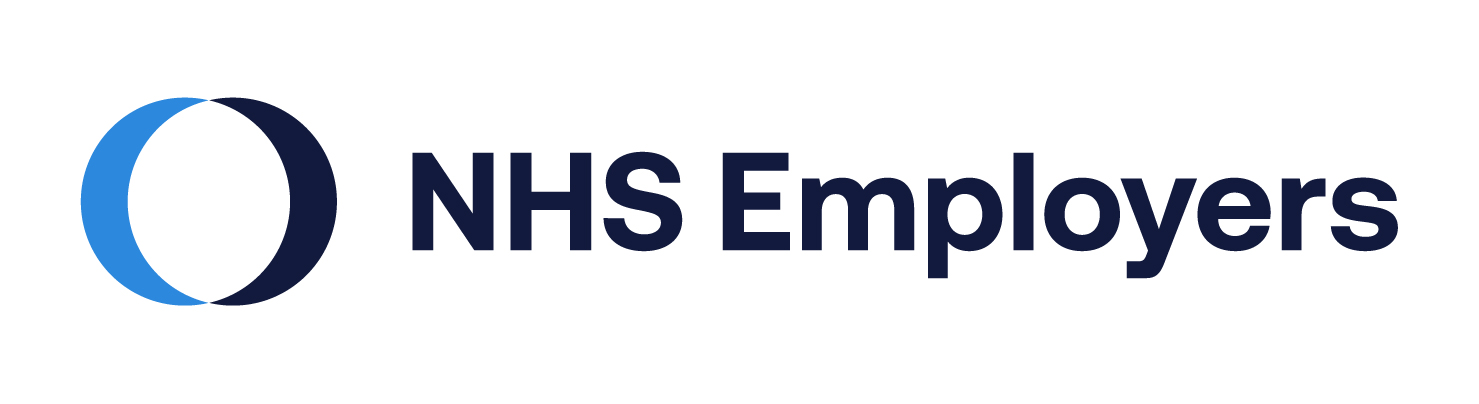 Shielding
Key findings
35% (884) were required to shield due to a long-term condition or disability, of which 45% (398) listed a long-term condition.
76% (671) of respondents who shielded felt that shielding impacted upon their physical or mental wellbeing.
65% of respondents who shielded felt that their employer offered them appropriate support whilst shielding.
28% of respondents who shielded highlighted a lack of support from either their line manager, employer. 
Some individuals felt that there were additional challenges because their line managers were redeployed or otherwise absent. 
Areas where support could have been improved included regular communication, appropriate HR policies and a return-to-work plan. Some staff said they felt that colleagues did not understand their shielding status.
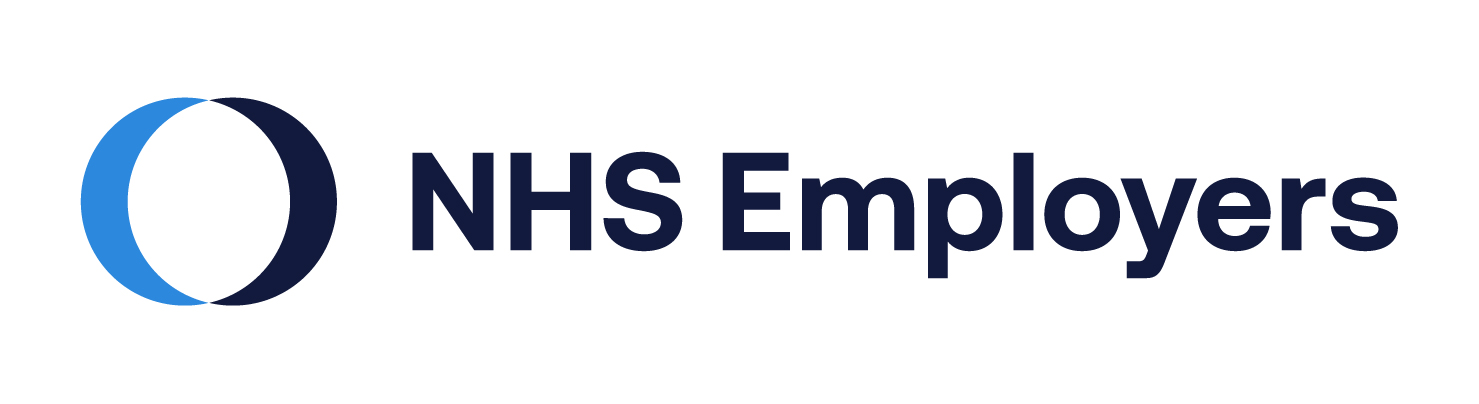 Shielding
Recommendation 3
NHS Employers, in partnership with NHS England and NHS Improvement, will work with stakeholders to identify areas for change that will improve experiences for staff who have shielded and continue to be clinically extremely vulnerable, and staff with caring responsibilities.
Recommendation 4
In consultation with Disabled staff, NHS Employers will work with NHS England and NHS Improvement to collect and publish the lived experiences of staff who have been shielding and remain clinically extremely vulnerable.
“Do not want it to affect how 
I am perceived at work/any promotion opportunities.”
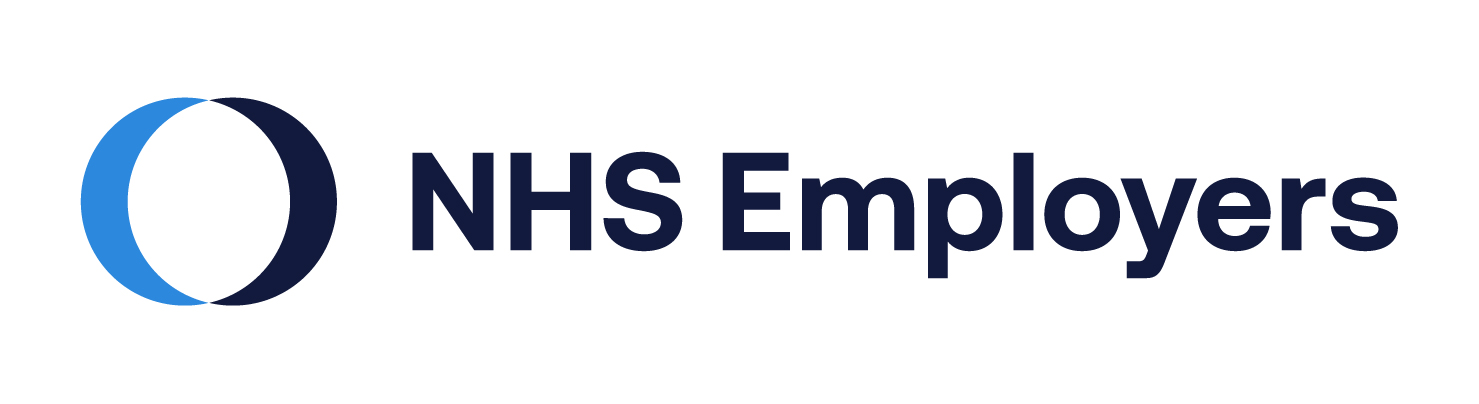 Home working
Key findings
56% (1,572) of respondents had worked from home during this period, with 26% (733) working from home five days a week.
Of the 1,572 respondents, 67% (1,049) felt that working from home had an impact on their mental and physical wellbeing, experiences were a mixture of positive and negative.
Of the 1,572 respondents, 70% (1,068) said they were offered support by their employer.
Whilst 84% (1,284) expressed that they would want to continue to work from home if their employer was able to support their preference. 
Of those who required reasonable adjustments, 685 people provided additional comments about the type of adjustments they required, the majority of the requests were for equipment such as laptops, chairs, keyboards and footrests. 
As a result of perceptions by team colleagues, some respondents said that they felt the need to work longer or deliver more to prove their value.
Recommendation 5
NHS England and NHS Improvement will undertake further work to explore how flexible ways of working can help Disabled colleagues to join, stay, and progress in their NHS careers.
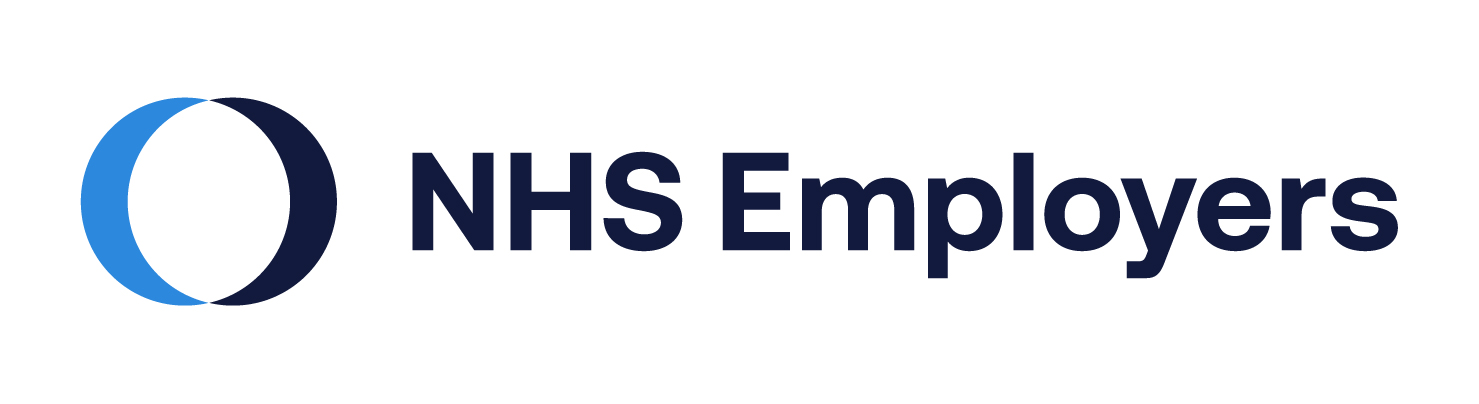 Redeployment
Key findings
2,409 respondents answered the question about their current working arrangements.
Of these, the majority (59%; 1,425) were continuing to work in the same role and same workplace as prior to COVID-19. 22% (527) had other working arrangements.
6% of Disabled staff (160) were redeployed to a new role, of which half were redeployed to a new role and a new workplace.
“Lack of support from senior leaders for myself and working colleagues who were redeployed. Lack of communication
from line manager and divisional senior leaders.”
Recommendation 6
NHS England and NHS Improvement will work in partnership with NHS Employers to develop an online resource that provides guidance on how to develop and implement a workplace adjustment passport.
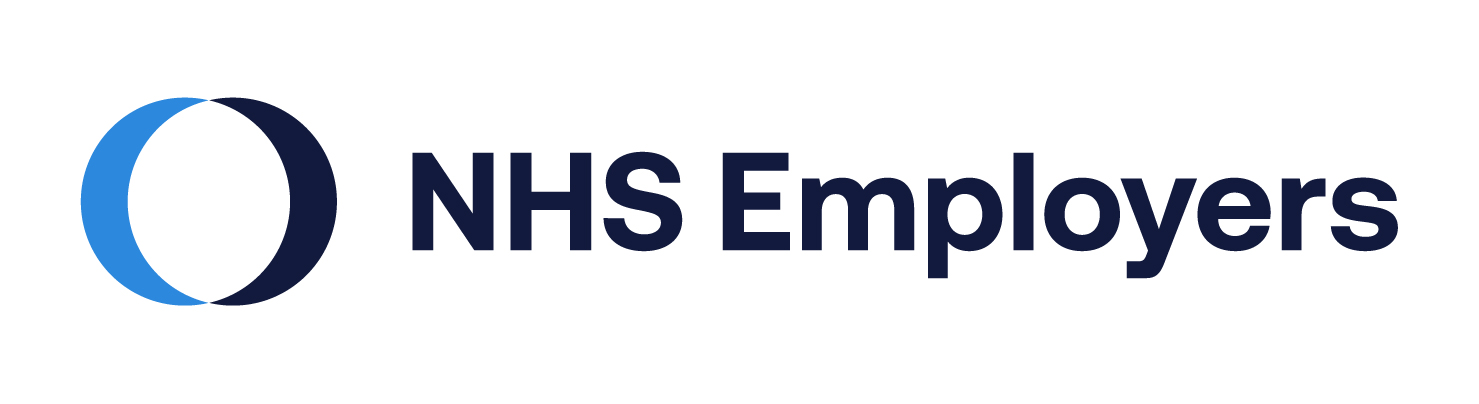 Leadership, communication and engagement
Key findings

54% (1,515) felt that senior leaders were not visible in demonstrating their commitment to workplace disability equality during the first wave.
33% (798) were involved in their trust’s Disabled staff networks during this period, compared to 67% (1,625) who were not.
79% (1,900) were not aware of communications from their employer about the Workforce Disability Equality Standard (WDES).
87% (2,044) said that they did not have any opportunities provided by their employer to be involved in WDES conversations.
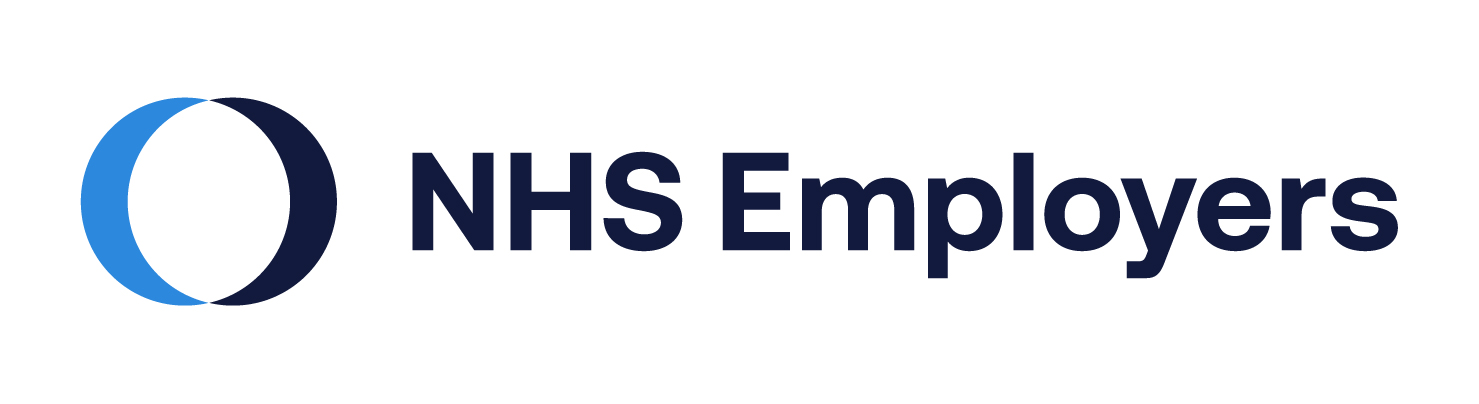 Leadership, communication and engagement
Recommendation 7
All trusts should have a Disabled staff network. A review of governance in trusts should take place to ensure that Disabled staff networks are able to contribute to and inform decision-making processes.

Recommendation 8
NHS England and NHS Improvement will provide learning opportunities to support senior leaders and line managers in developing greater knowledge and understanding about the specific needs of Disabled staff.

Recommendation 9
NHS England and NHS Improvement will use a range of communications platforms to amplify the voices, stories and lived experiences of Disabled leaders, aiming to inspire talented Disabled staff to become NHS leaders of the future.
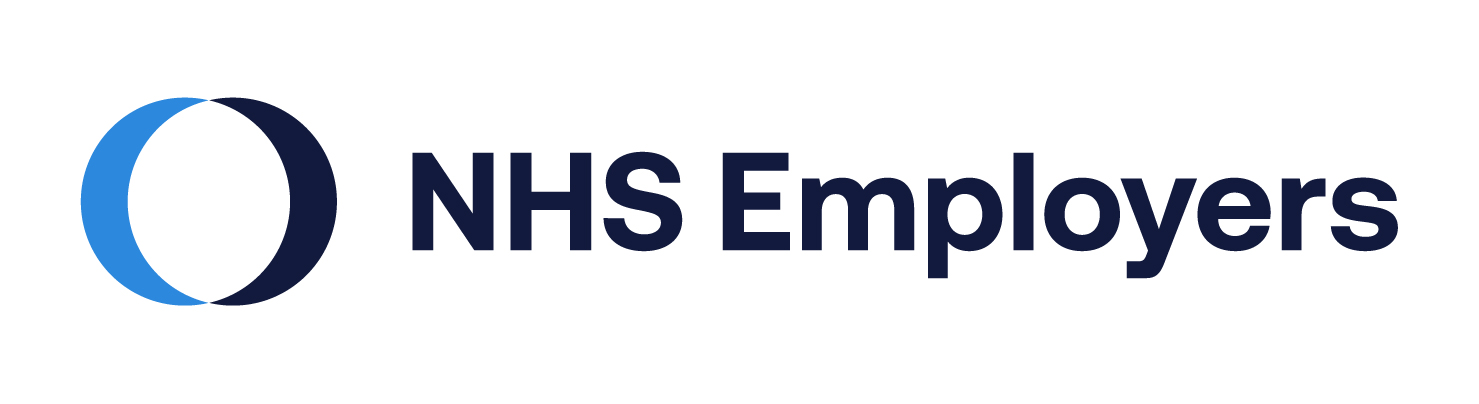 Local and national support
Key findings

34% (523) of respondents felt that a key learning point for trusts was communication and education. 
39% of respondents (561 people) felt that NHS England and Improvement could have placed a greater emphasis on disability support and awareness during ‘Wave 1’ of the pandemic.
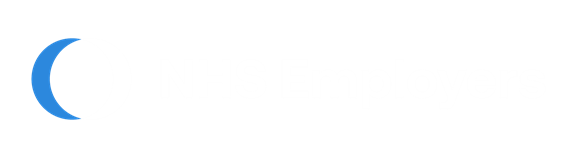 Progress on delivering the recommendations
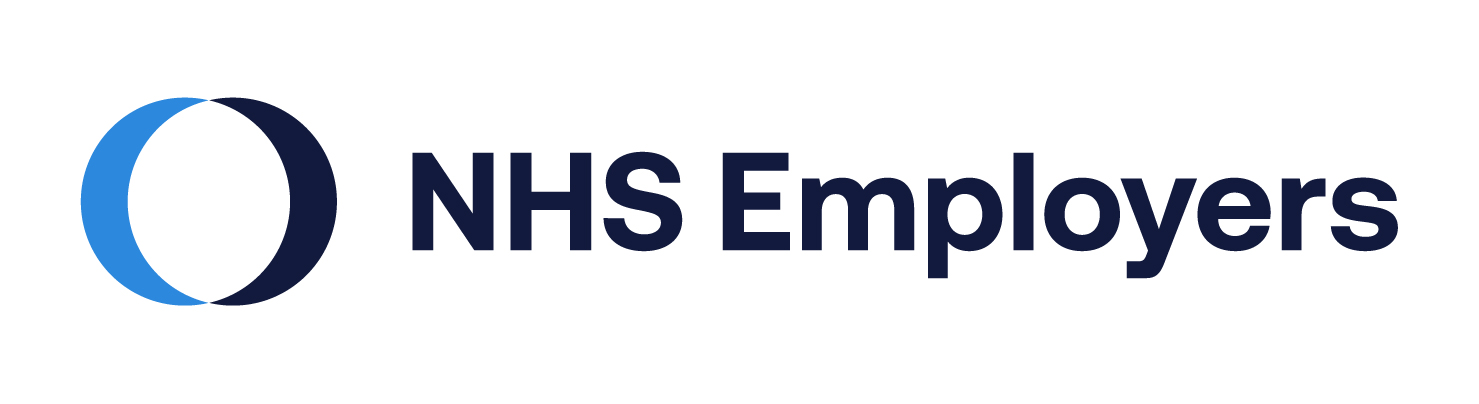 Update on recommendations 1 - 3
Recommendation 1 – The ESR disability declaration rate has increased to 3.7%. We are on track to achieve the 4% target by 31 March 2022. Further progress will be published through the WDES National Data Analysis Report 2022.

Recommendation 2 -  The NHS health and wellbeing framework has been published NHS England » NHS health and wellbeing framework. The health and wellbeing conversations video has also been published and is available on the NHS Future platform future.nhs.uk/NationalEDITeam/view?objectId=33215600. This work is completed.

Recommendation 3 – NHS Employers have progressed with guidance changes to support staff who have shielded www.nhsemployers.org/articles/supporting-our-most-vulnerable-people. This work is completed.
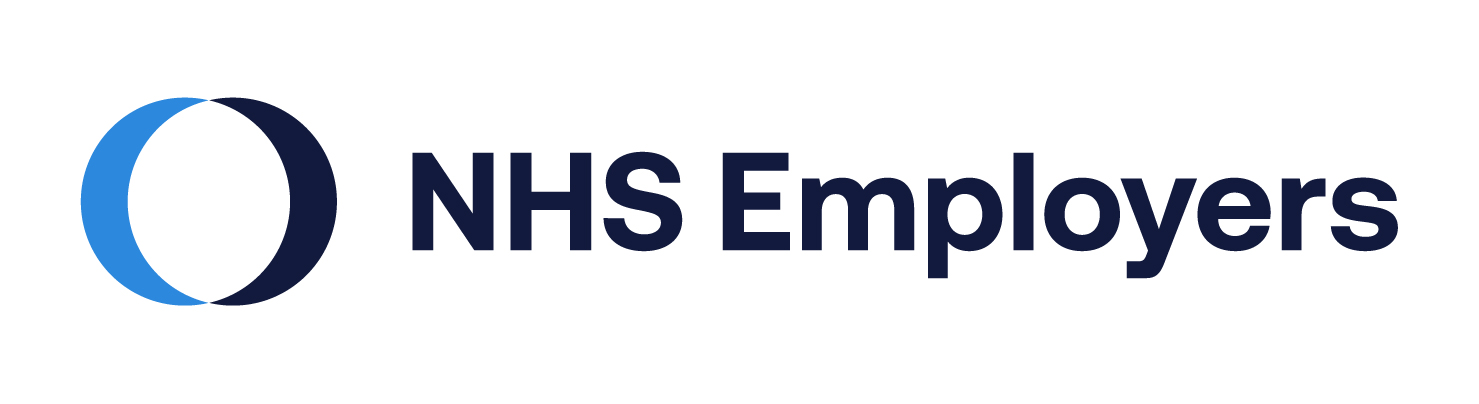 Update on recommendations 4 - 6
Recommendation 4 – Case studies have been produced on staff experiences relating to shielding and caring (for family dependents who have shielded). This work is completed, case studies and articles are available at: 
www.nhsemployers.org/articles/shielding-home-working-and-new-ways-working
www.nhsemployers.org/articles/empowering-disabled-staff-through-flexible-working
www.nhsemployers.org/case-studies/supporting-staff-who-are-shielding
www.nhsemployers.org/articles/shielding-home-working-and-new-ways-working
www.nhsemployers.org/articles/enhancing-working-experiences-disabled-staff-what-we-learned-shielding
www.nhsemployers.org/articles/supporting-staff-caring-responsibilities 	
www.england.nhs.uk/supporting-our-nhs-people/how-to-guides/supporting-our-working-carers/#find-out-how-these-resources-have-already-helped-colleagues-in-the-nhs-by-reading-our-case-studies 

Recommendation 5 – A research project has begun that will explore opportunities to improve equity to flexible working and ways of working. This is a collaborative project led by NHS England and NHS Improvement, NHS Employers and the NHS Staff Council. This work is in progress.

Recommendation 6 -  NHS Employers set up a task and finish group to explore workplace passports. A web page has been updated to include various examples of passports and information on supporting disabled staff in the workplace. This work is completed. www.nhsemployers.org/articles/supporting-disabled-staff-workplace
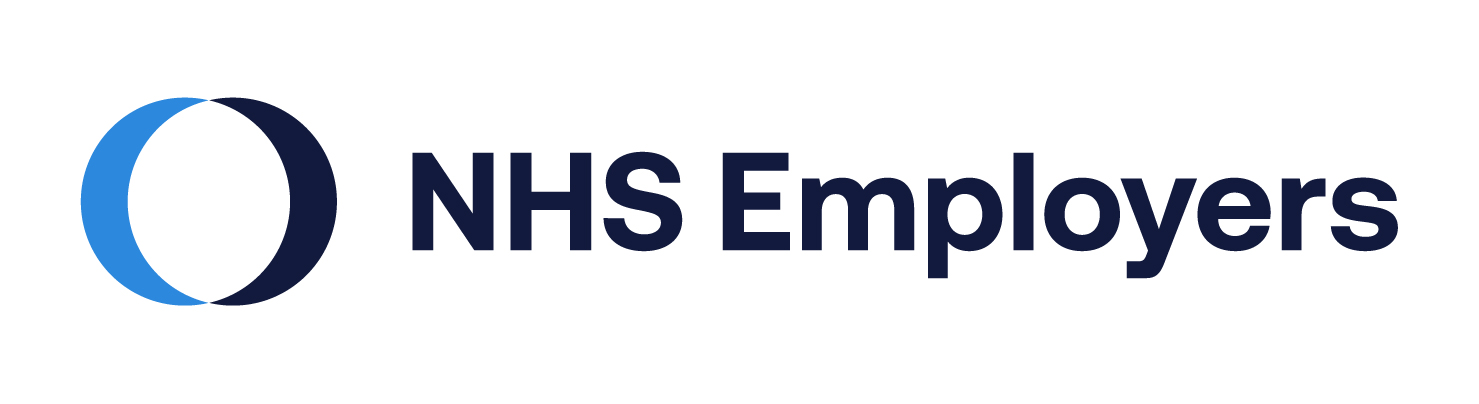 Update on recommendations 7 - 9
Recommendation 7 -  There has been a continued growth with 95% of trusts now having a Disabled staff network in place. A Staff Network Maturity Framework (SNMF) has been developed and is reviewing governance arrangements for networks in trusts. The SNMF will be used for further data collections so that progress can be tracked.

Recommendation 8 – Disability History Month and the NHS Disability Summit, as well as other opportunities, were used as platforms to build senior leaders and line managers knowledge and understanding about workplace disability equality. A forthcoming Workforce Disability Equality Standard (WDES) strategy (to be published in summer 2022) will further this work.

Recommendation 9 – The Disabled NHS Directors Network has been established and currently has over 40 members. Communications platforms have been used to share the lived experiences of its members. The network will be supported to further its work and influence. Opportunities are being explored to support talented Disabled staff to become NHS leaders of the future. This includes supporting Disabled staff participate in the Calibre Leadership Development Programme www.imperial.ac.uk/equality/support-for-staff/training/personal-development/calibre/.